Evolution of cloth manufacturing
Pre-Industrial Invention Spinning Wheel
The spinning wheel was the first invention, but it was slow.

Threads were spun one at a time by hand
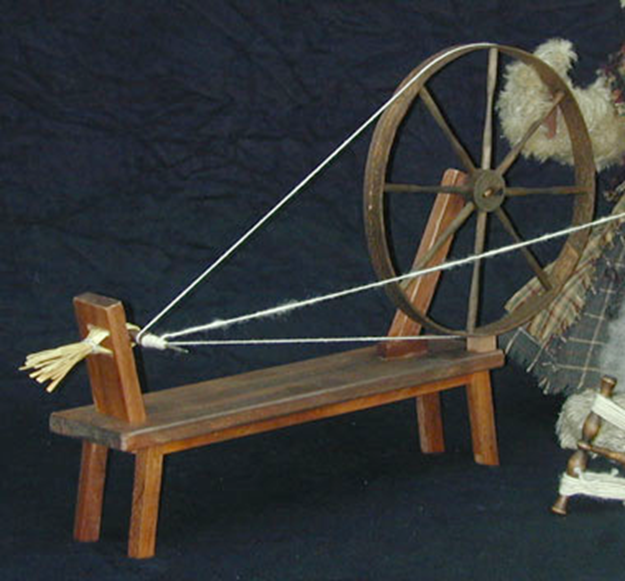 Early-Industrial InventionThe Spinning Jenny
The Spinning Jenny could spin up to eight thread at a time.

The Spinning Jenny was much faster then the spinning wheel
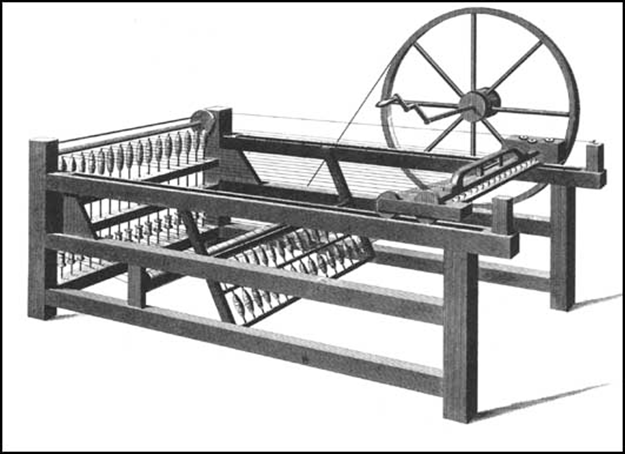 Industrial InventionThe Spinning Mule
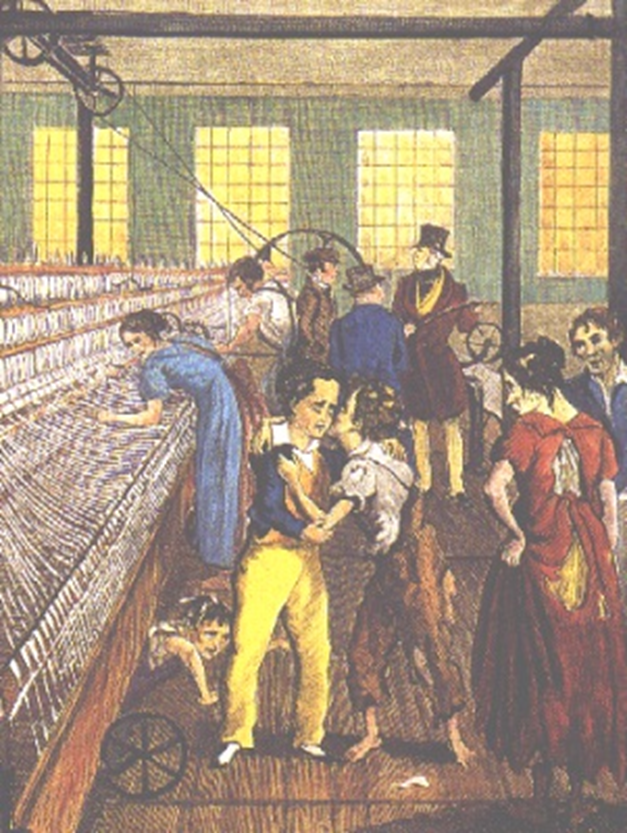 Used water power to spin the thread, which was much faster then doing it by hand.

More cloth could now be made.
The Power Loom
Used water power to weave cloth.

People could make a lot of cloth quickly.
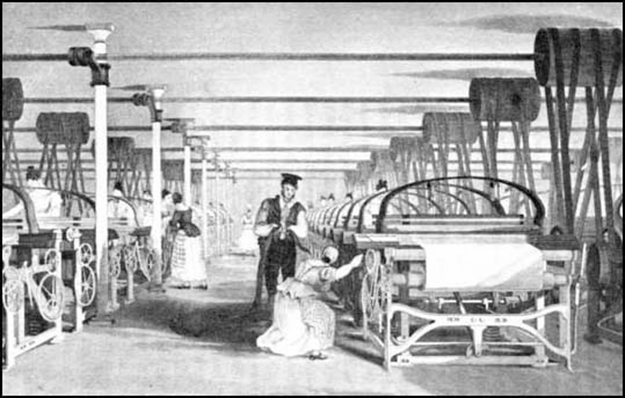 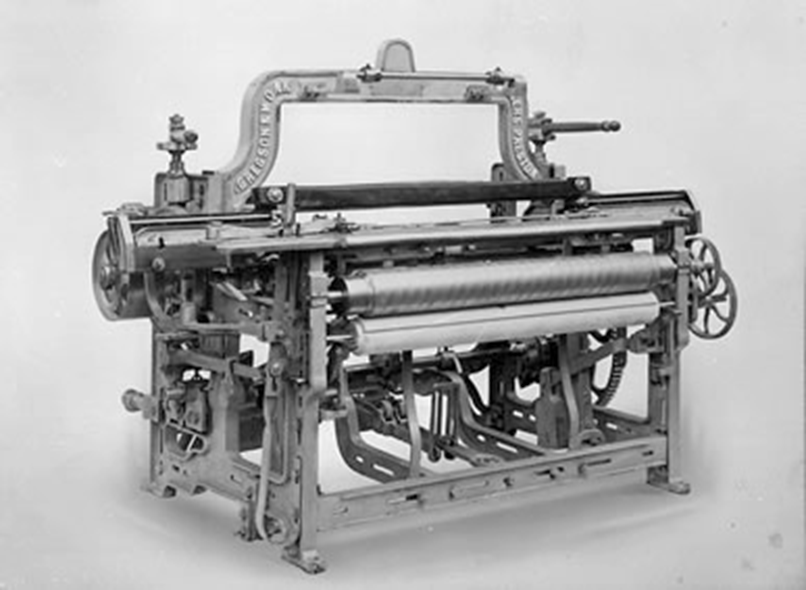 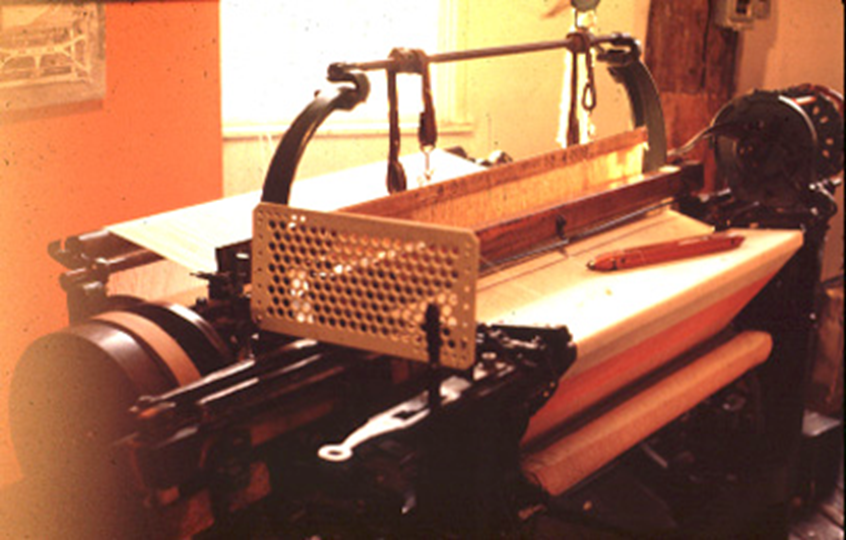 A Cotton Factory
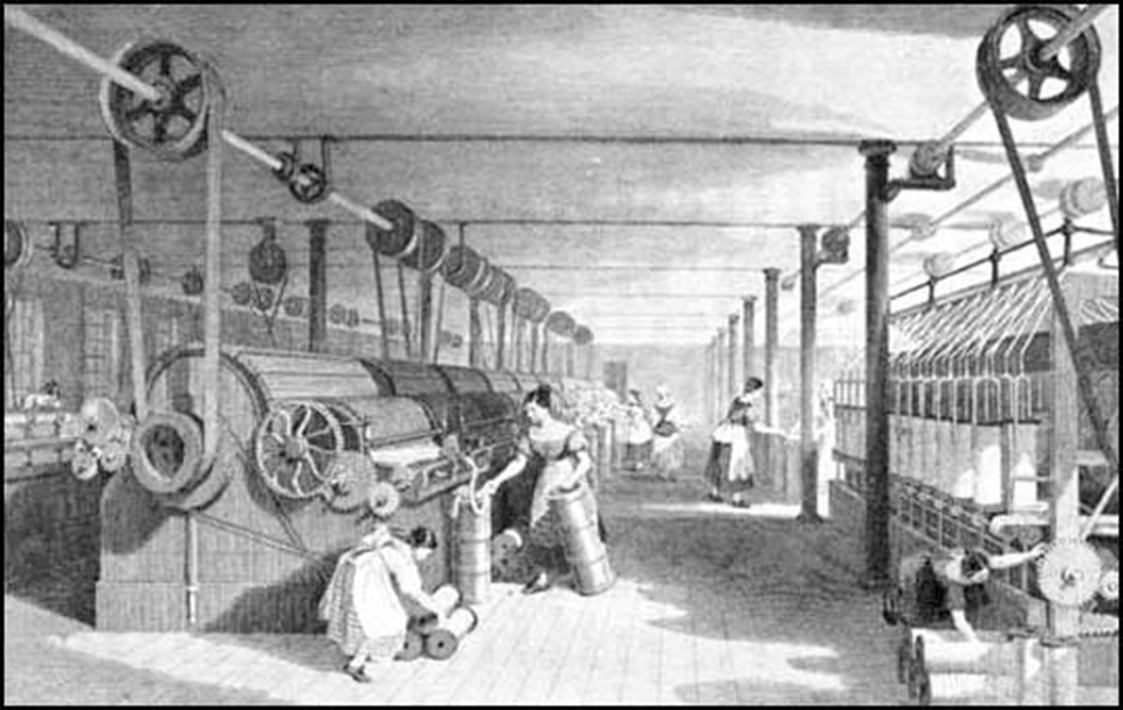 Evolution of Farming
Seed Drill
Allowed farmers to plant seeds much more quickly.

More crops                                                       could now be                                                       grown feeing                                                         an increasing                                                   population
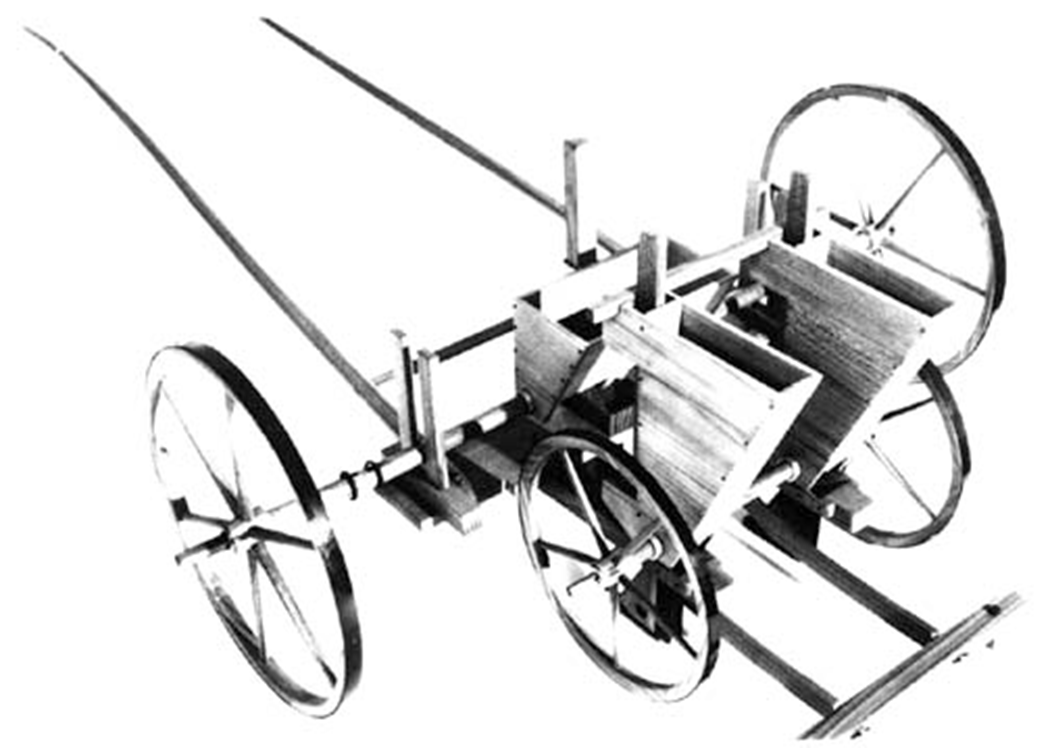 Mechanical Reaper
Allowed farmers to harvest their crops more efficiently.
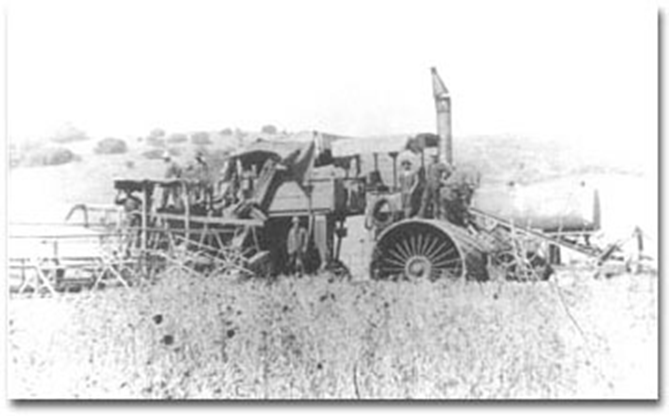 Evolution 
of 
Manufacturing